Kemik Dansitometrisi Cihazı
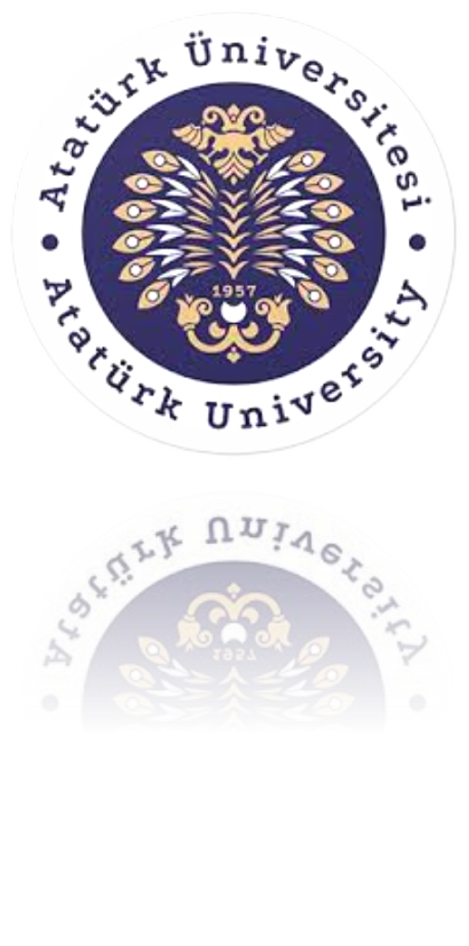 AD SOYAD: KERİME NUR ERDEM
NUMARA: 215722031
ÖĞRETİM GÖREVLİSİ: DOÇ.DR. SEVDA SARITAŞ
1
Kemik Dansitometrisi Cihazı
2
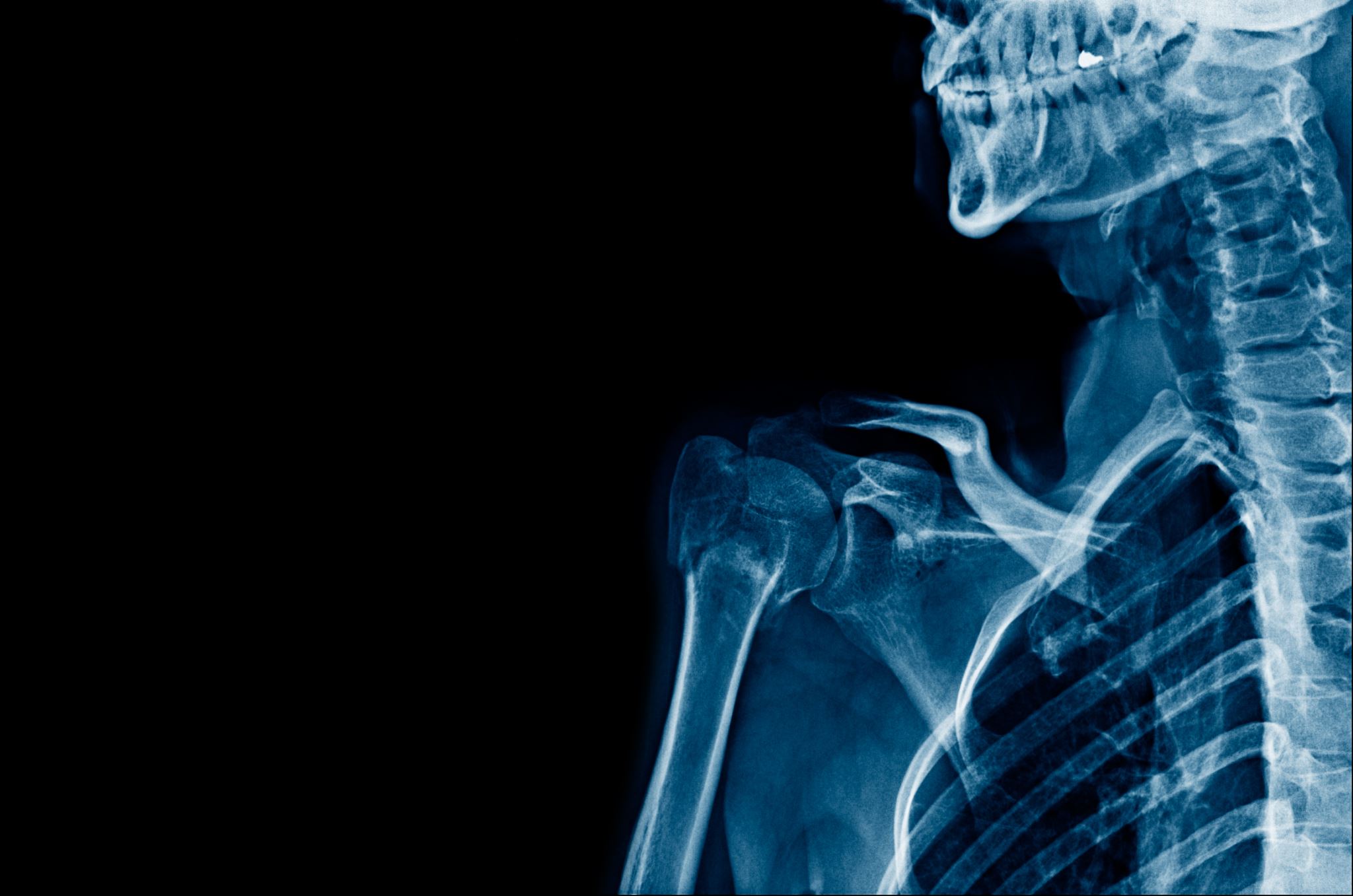 Kemik Dansitometrisi Cihazı Nedir?
Kemik yoğunluğunu ölçmek için kullanılan bir cihazdır. Bu cihaz, genellikle osteoporoz teşhisi koymak veya kemik kırıkları riskini belirlemek amacıyla kullanılır. Kemik dansitometrisi cihazı, X-ışınları veya ultrason dalgaları gibi görüntüleme teknolojilerini kullanarak kemik yoğunluğunu ölçer. Sonuçlar, kemik sağlığıyla ilgili bilgi sağlayarak, osteoporoz gibi kemik hastalıklarının erken teşhisine ve tedavisine yardımcı olabilir. Bu cihaz, non-invaziv bir şekilde kemik yoğunluğunu ölçerek, hastaların kemik sağlığını değerlendirmede önemli bir rol oynar.
3
Kemik Dansitometrisi Cihazı Parçaları
X-Işını Kaynağı: Kemik dansitometrisi cihazlarında kullanılan X-ışını kaynağı, kemik yoğunluğunu ölçmek için kullanılan birincil ışın kaynağıdır.
Dedektör: X-ışınları kemikten geçtikten sonra detektör, bu ışınların yoğunluğunu algılar ve kemik yoğunluğu ölçümünü yapar.
Bilgisayar: Detektörden gelen verileri işleyen ve kemik dansitometrisi sonuçlarını hesaplayan bilgisayar sistemidir.
Yatak veya Masası: Hasta için konforlu bir pozisyon sağlamak amacıyla kullanılan yatak veya masa.
Yazılım: Kemik dansitometrisi cihazında kullanılan özel yazılım, verilerin analiz edilmesini ve sonuçların raporlanmasını sağlar.
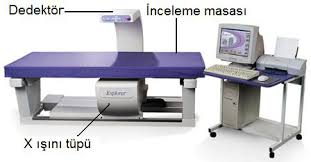 4
Işın Gönderme: Cihaz, genellikle X-ışınları veya ultrason dalgaları gibi bir ışın kaynağı kullanarak kemik bölgesine belirli bir enerjide ışın gönderir.
Işının Kemikten Geçişi: Gönderilen ışınlar, kemik dokusundan geçerken bir kısmı emilirken bir kısmı da detektörlere ulaşır.
Detektör Algılama: Detektörler, kemikten geçen ışınların yoğunluğunu algılar. Emilen ışın miktarı, kemik yoğunluğuyla ilişkilidir.
Veri İşleme: Detektörlerden gelen veriler, bilgisayar tarafından işlenir. Bu veriler, kemik yoğunluğunu belirlemek için özel algoritmalar kullanılarak analiz edilir.
Sonuçların Raporlanması: Bilgisayar, verileri işleyerek kemik dansitometrisi sonuçlarını oluşturur. Bu sonuçlar, kemik yoğunluğunu belirterek, osteoporoz riski gibi durumları değerlendirmeye yardımcı olur.
Kemik Dansitometrisi Cihazı Çalışma Prensibi
5
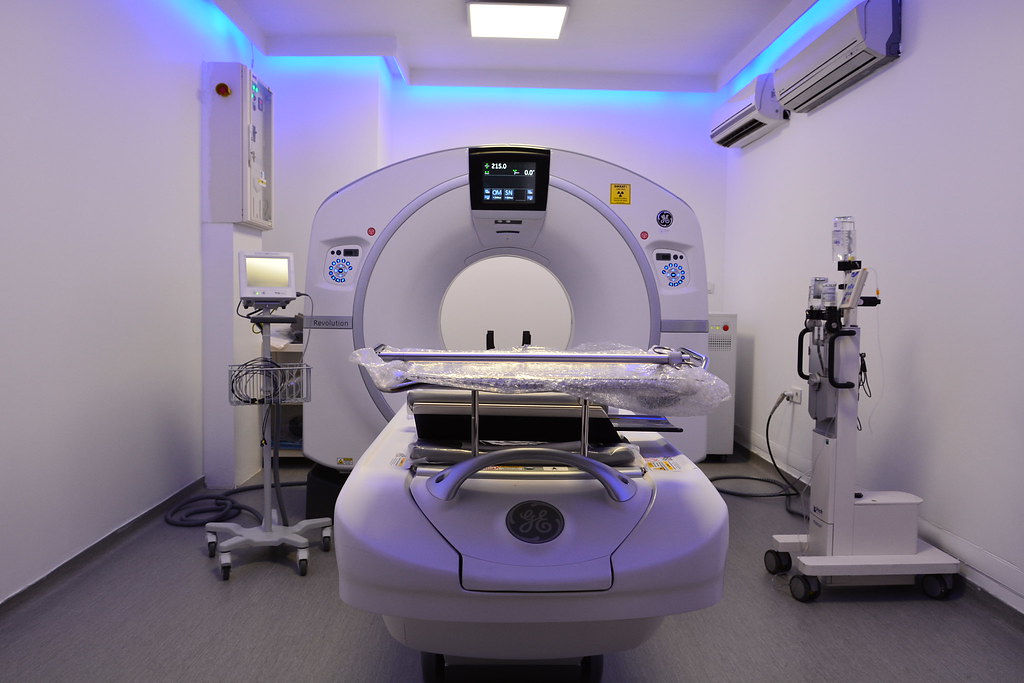 Kemik Dansitometrisi Cihazı Çeşitleri
Dexa (Dual-Energy X-ray Absorptiometry): En yaygın kullanılan kemik dansitometrisi cihazı türüdür. Kullanıcıya düşük dozda radyasyon maruziyeti sağlar ve kemik yoğunluğunu doğru bir şekilde ölçer.
QCT (Quantitative Computed Tomography): Bilgisayarlı tomografi (CT) kullanarak kemik yoğunluğunu ölçen bir cihazdır. Daha yüksek maliyetli olmasına rağmen, belirli durumlarda belirli avantajlara sahip olabilir.
Peripheral Dexa: Genellikle kol veya ayak bileği gibi periferik kemiklerin yoğunluğunu ölçmek için kullanılan taşınabilir bir Dexa cihazıdır.
Quantitative Ultrasound (QUS): Ultrason dalgaları kullanarak kemik yoğunluğunu değerlendiren bir cihaz türüdür. Daha az invazif ve radyasyonsuz bir seçenektir.
6
Kemik Dansitometrisi Cihazı Kalibrasyonu
7
Kemik Dansitometrisi Cihazı Faydaları
8
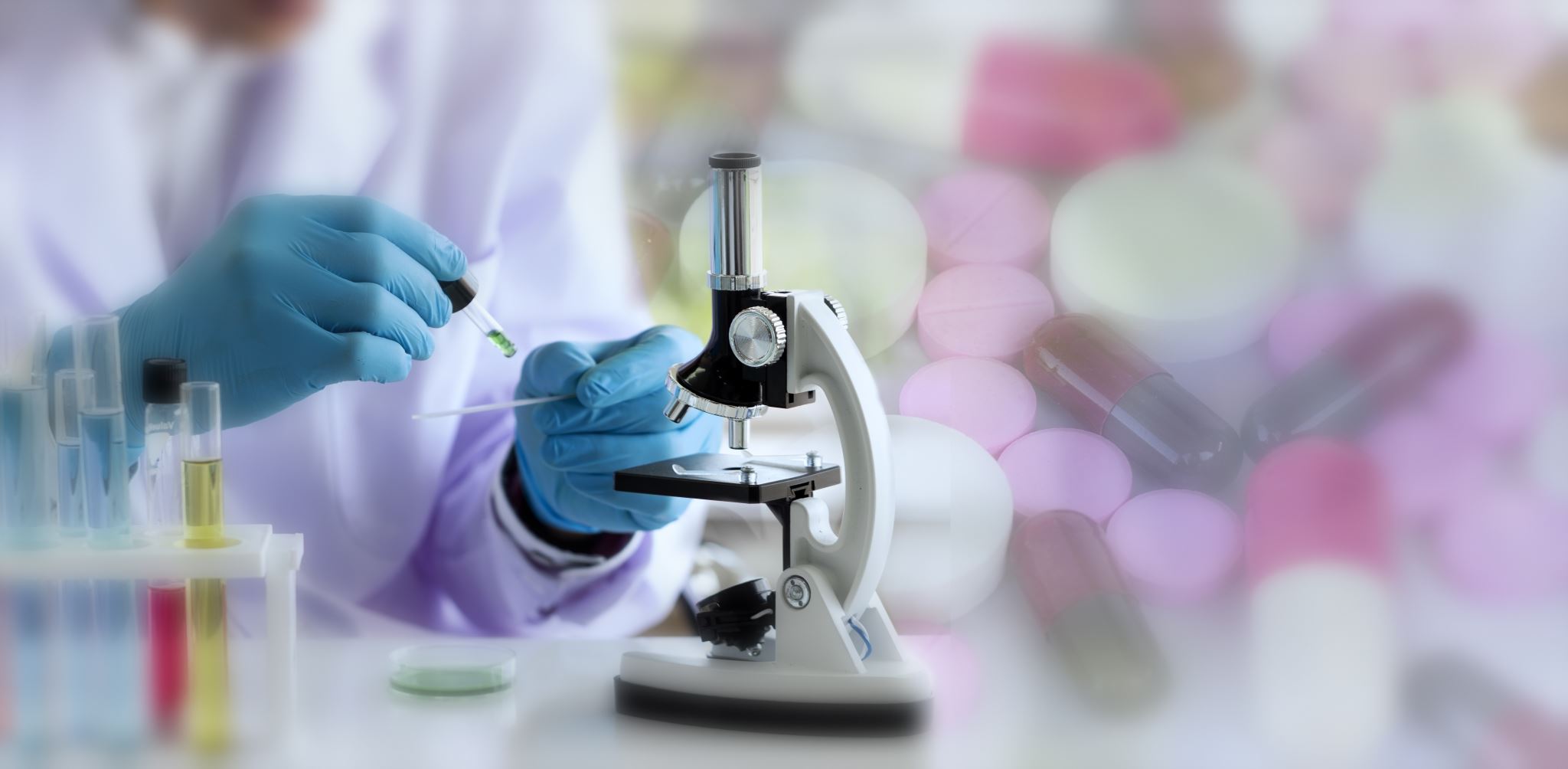 Kemik Dansitometrisi Cihazının Zararları
Radyasyon Maruziyeti: Kemik dansitometrisi, radyasyon kullanılarak yapılan bir tıbbi görüntüleme yöntemidir. Bu nedenle, maruz kalınan radyasyon miktarı dikkatle kontrol edilmelidir.

Hassas Olmayan Sonuçlar: Cihazın doğru kalibre edilmemesi veya yanlış kullanılması durumunda sonuçlar yanıltıcı olabilir.

Yanlış Yorumlar: Sonuçların doğru bir şekilde yorumlanmaması durumunda yanlış teşhisler yapılabilir ve yanlış tedaviler uygulanabilir.

Yüksek Maliyet: Kemik dansitometrisi cihazları ve testleri, bazı durumlarda yüksek maliyetli olabilir ve bu da erişilebilirliği kısıtlayabilir.
9
Kemik Dansitometrisi Cihazı Kullanım Alanları
10
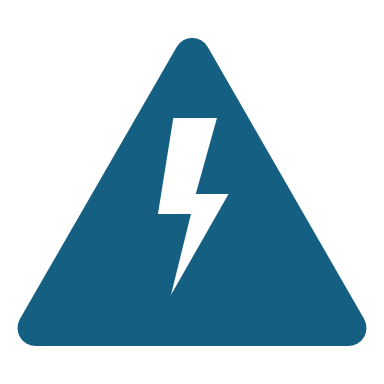 Kemik Dansitometrisi Cihazı Arızaları
Veri Aktarım Sorunları: Bağlantı kablolarının zarar görmesi veya gevşemesi, veri iletimindeki elektrik kesintileri veya bağlantı sorunları.
Görüntü Problemleri: Sensörlerde kirlenme veya hasar, optik elemanlardaki deformasyonlar veya kirlenmeler.
Yazılım Sorunları: Yazılım çökmeleri veya güncelleme sorunları, veri tabanı hataları veya uyumsuzluklar.
Donanım Arızaları: X-ışını kaynağında yaşanan sorunlar, algılama cihazlarında arızalar, elektrik devrelerinde sorunlar.
Kalibrasyon Problemleri: Yanlış kalibrasyon ayarları, Kalibrasyon fantomlarının eksik veya hatalı kullanımı.
Enerji Sorunları: Güç kaynağı arızaları veya elektrik kesintileri.
Mekanik Problemler: Cihazın hareketli parçalarında sıkışma veya aşınma, cihazın stabilitesini etkileyen yapısal sorunlar.
11
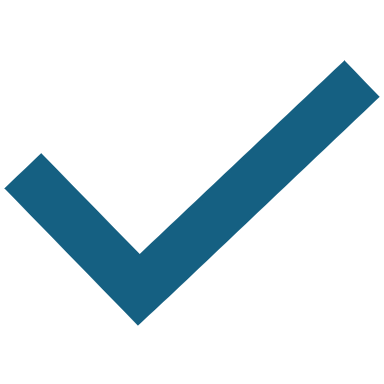 Kemik Dansitometrisi Cihazı Arıza Çözümleri
Veri Aktarım Sorunları: Bağlantı kablolarını kontrol ederek zarar görmüş veya gevşemiş kabloları değiştirin, elektrik kesintileri veya bağlantı sorunlarını gidermek için güç kaynağını ve bağlantı noktalarını kontrol edin.
Görüntü Problemleri: Sensörleri temizleyin veya hasar görmüş sensörleri değiştirin, optik elemanları düzgün bir şekilde temizleyin veya değiştirin.
Yazılım Sorunları: Yazılımı güncelleyin veya sorunlu yazılımı yeniden yükleyin, veri tabanını kontrol ederek hataları düzeltin veya uyumsuzlukları giderin.
Donanım Arızaları: X-ışını kaynağı veya algılama cihazlarında yaşanan sorunları üretici firmaya rapor edin, elektrik devrelerindeki sorunları uzman bir teknisyenle kontrol ettirin.
Kalibrasyon Problemleri: Doğru kalibrasyon ayarlarını yapmak için cihazın kullanım kılavuzunu inceleyin, kalibrasyon fantomlarını doğru şekilde kullanarak cihazı kalibre edin.
Enerji Sorunları: Güç kaynağı arızalarını gidermek için elektrik tesisatını kontrol ettirin, elektrik kesintilerine karşı önlem almak için UPS gibi bir güç yedekleme cihazı kullanın.
Mekanik Problemler: Hareketli parçalardaki sıkışma veya aşınma durumlarını kontrol ederek gerekli bakımı yaptırın, yapısal sorunları tespit etmek için teknik destek ekibinden yardım alın.
12
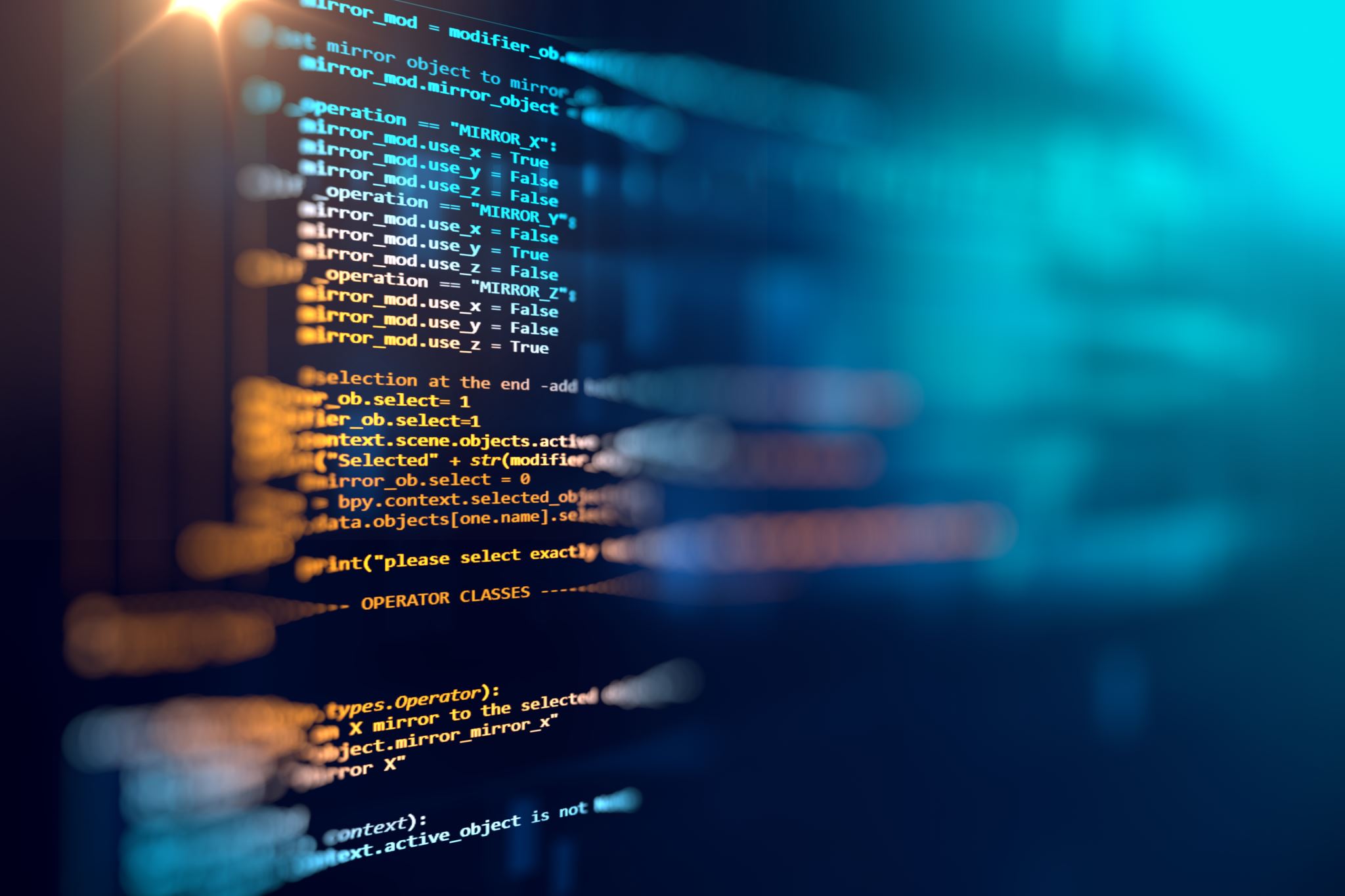 Kemik Dansitometrisi Cihazı Hata Kodları
Hata Kodu: E-001
Neden: Cihazın enerji beslemesiyle ilgili bir sorun olabilir.
Çözüm: Güç kaynağını kontrol edin ve bağlantılarını yeniden gözden geçirin.
Hata Kodu: E-002
Neden: Sensörlerde bir arıza veya bağlantı sorunu olabilir.
Çözüm: Sensörleri temizleyin veya bağlantıları kontrol ederek yeniden bağlayın.
Hata Kodu: E-003
Neden: Yazılım hatası veya güncelleme sorunu olabilir.
Çözüm: Yazılımı güncelleyin veya gerekiyorsa yeniden yükleyin.
Hata Kodu: E-004
Neden: Kalibrasyon sorunu veya fantom kullanımı hatası olabilir.
Çözüm: Cihazı doğru şekilde kalibre edin ve fantom kullanımını kontrol edin.
Hata Kodu: E-005
Neden: Donanım arızası veya elektrik devrelerinde sorun olabilir.
Çözüm: Üretici firma ile iletişime geçerek cihazı kontrol ettirin ve gerekli onarımları yaptırın.
Hata Kodu: E-006
Neden: Veri iletim sorunu veya bağlantı kesintisi olabilir.
Çözüm: Bağlantı kablolarını kontrol edin ve veri iletimini düzeltmek için gerekenleri yapın.
13
Kaynakça
https://www.livhospital.com.tr
https://www.ksu.edu.tr
https://umraniyeah.saglik.gov.tr
https://www.neoson.com.tr
https://www.megep.meb.gov.tr
14